LINCOLN AND THE LAW
A COMMUNITY HISTORY PROJECT
Thorpe .v. Thorpe
The case of adultery! Eliza Thorpe hires Lincoln and Herndon to sue her husband, Moses for his acts of infidelity. She stated that he committed adultery with Emily Cox, and Eliza used her as evidence. Moses denied the charge, claiming that Eliza verbally abused him and drove him into divorce. He presented witnesses, including his son(from previous marriage), but the case was later dismissed.
Thorpe .vs. Thorpe cont.
Location:  Platt County, Il
Date: October 11 1852

http://hdl.loc.gov/loc.rbc/lprbscsm.scsm1539
Young .v. Littler
Young sued Littler for $1,000 for assault and battery. The fight took place on Young's property after Littler alleged that a hog was his. Littler, represented by Lincoln, pleaded self-defense and claimed that Young had attempted to assault him with a gun and a club. Young later died, and his attorney abated the case.
http://hdl.loc.gov/loc.rbc/lprbscsm.scsm1440
Young .v. Littler
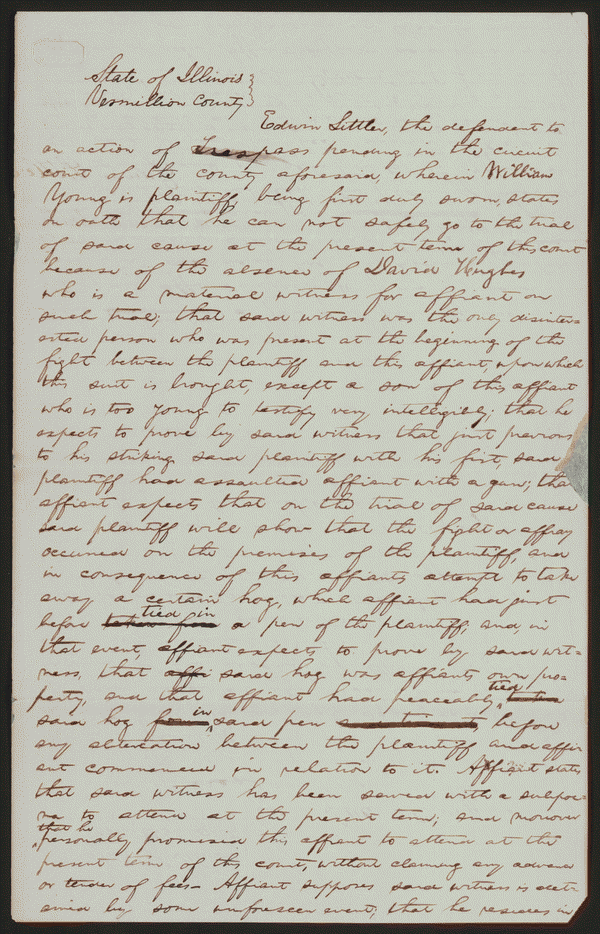 Location: Vermilion County, Illinois
Date: May 1850
Author: Abraham Lincoln
Signed by: Edwin Littler

http://hdl.loc.gov/loc.rbc/lprbscsm.scsm1440
Lincoln the Lawyer
Author: Frederick T. Stuart(1837-1913)
Date: 1865-1910(?)


http://hdl.loc.gov/loc.pnp/hhh.il0202/photos.064076p
Old State House
Location:  Springfield, Sangamon, County, IL
Creator(s): Historic American Buildings Survey
Date: After 1933

http://hdl.loc.gov/loc.pnp/hhh.il0202/photos.064076p
Front Parlor in Abraham Lincoln’s house
Location: Springfield, IL
Author: Sketched by a “special” artist
Date: 1861
http://hdl.loc.gov/loc.pnp/cph.3c23628
House where Abraham Lincoln’s father lived.
Location: Coles Co, IL (9 miles south of Charleston)
Date Created: ?

http://www.loc.gov/pictures/item/2004677374/
The Coles Co County Courthouse
Location: Charleston, IL
Date: 1860-1898(?)

http://hdl.loc.gov/loc.pnp/ppmsca.19197
Lincoln’s Residence
Location: Springfield, IL
Date: 1900
Abraham Lincoln/lith
Creators: Mendel, Ed
Location: Chicago, IL
Date: 1850-1900(?)

http://hdl.loc.gov/loc.pnp/cph.3c02366
Abraham Lincoln in a borowed coat
Creators: Alschueler, Samuel G
Date: April 25, 1858
Location: Urbana, IL

http://www.loc.gov/pictures/item/2008678329/
Old Montgomery County Courthouse
Creators: Historic American Buildings Survey
Date: After 1933

http://hdl.loc.gov/loc.pnp/hhh.oh0045/photos.128196p
Historic American Buildings Survey
Location:  Jubilee College, Brimfield, Peoria, IL
Date: July 1935

http://hdl.loc.gov/loc.pnp/hhh.il0372/photos.063398p
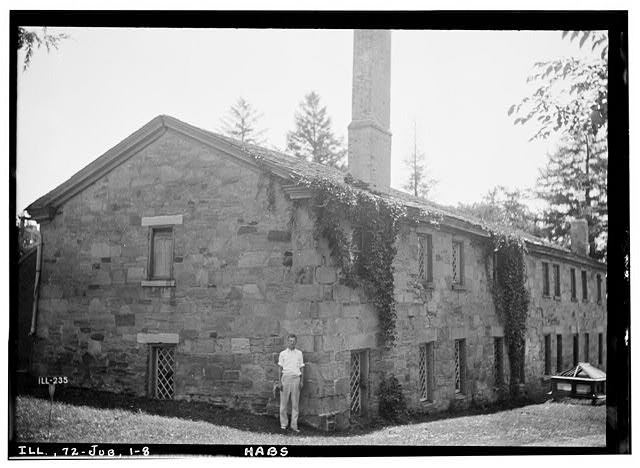